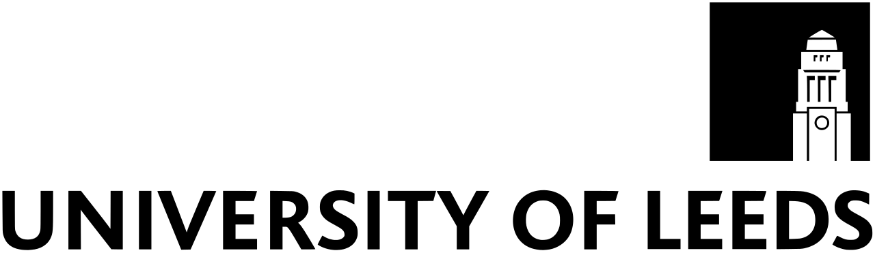 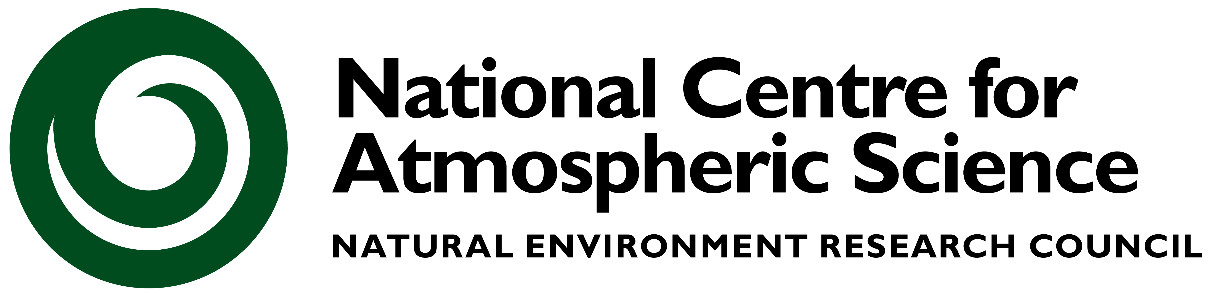 Analysis of the 19 August 2017 (C032) Case andPlan for Simulations
Zhiqiang Cui1 and Alan Blyth1,2
1University of Leeds 
2NCAS
Cluster Analysis
Based on max. and mean Npcasp above BL, the height of max. Npcasp, and mean Npcasp within BL
Two clusters: A and B
B  B1 and B2
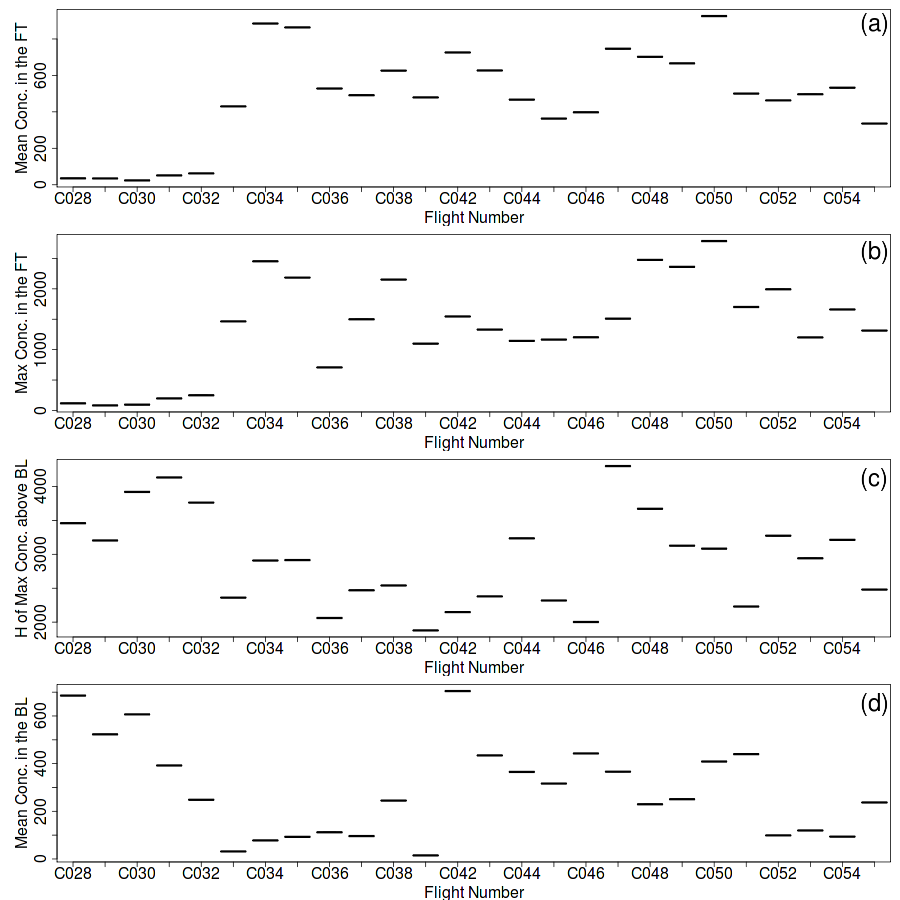 max(N) above BL
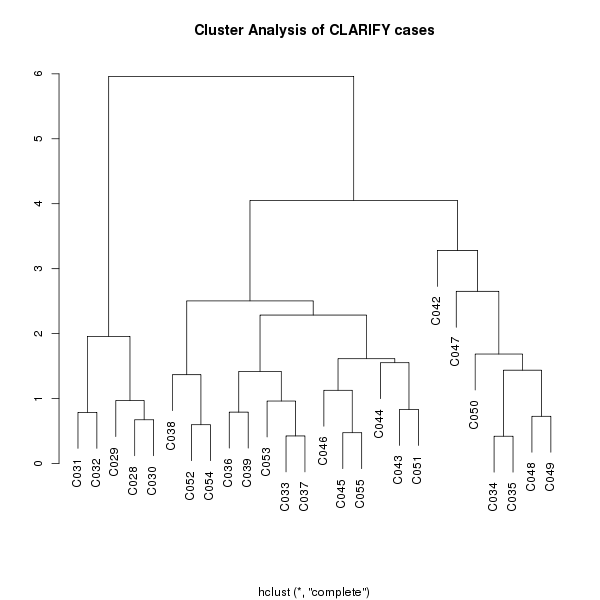 mean(N) above BL
A
B2
Z(Nmax) above BL
B1
Mean(N)in BL
PCASP concentration
C032(19-08-2017) 
end of the first scenario (A)
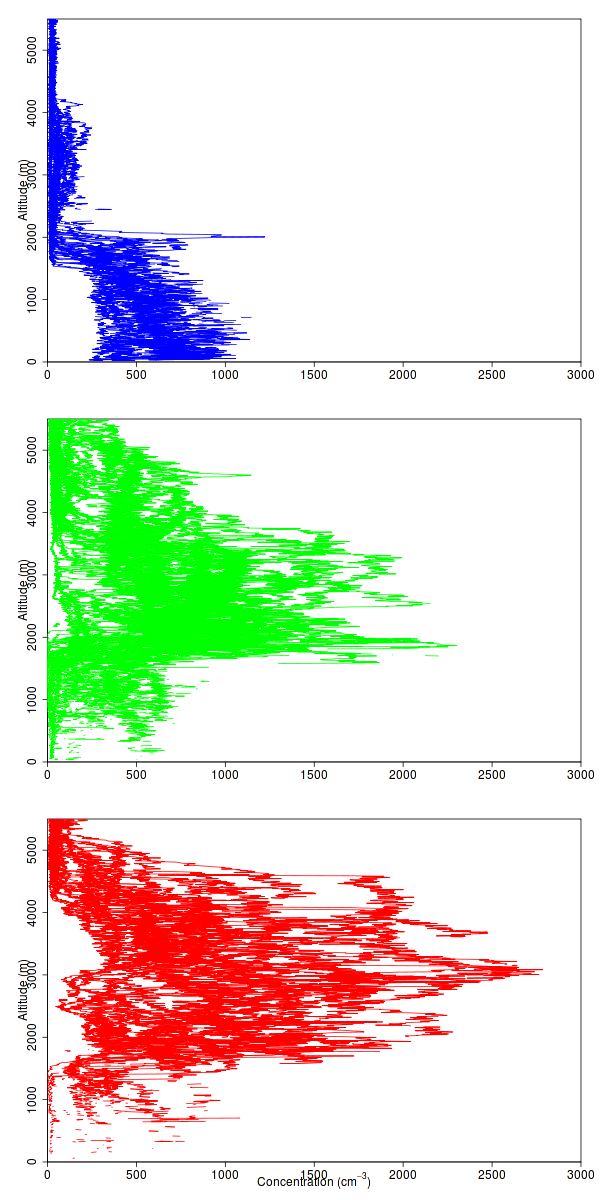 A
clean
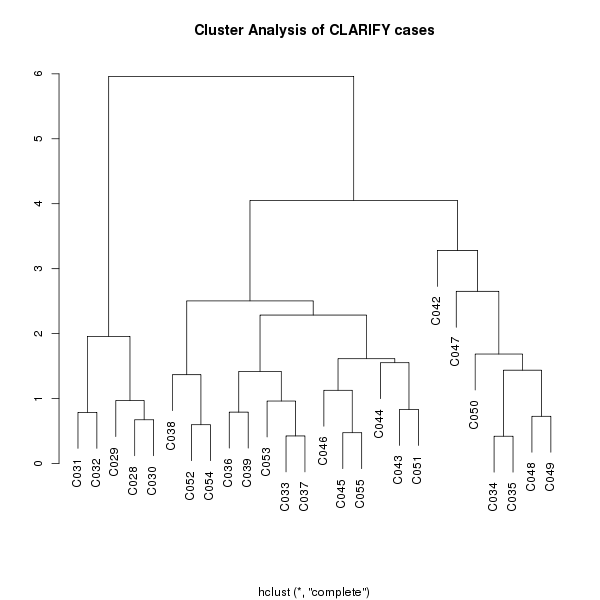 Polluted
B2
B1
B1
A
Polluted
clean
B2
More Polluted and higher
clean
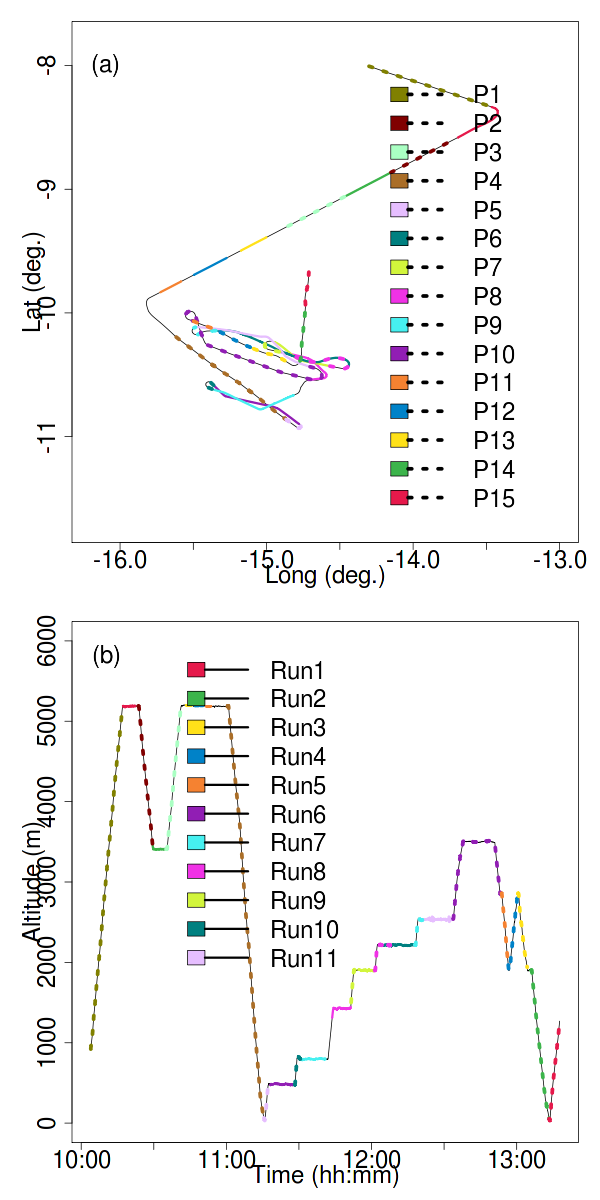 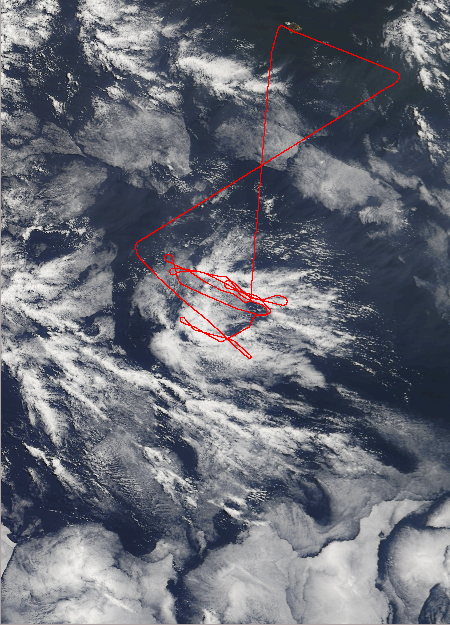 Cloud penetrations
Below-cloud aerosol run
Courtesy of S. Abel
PCASP
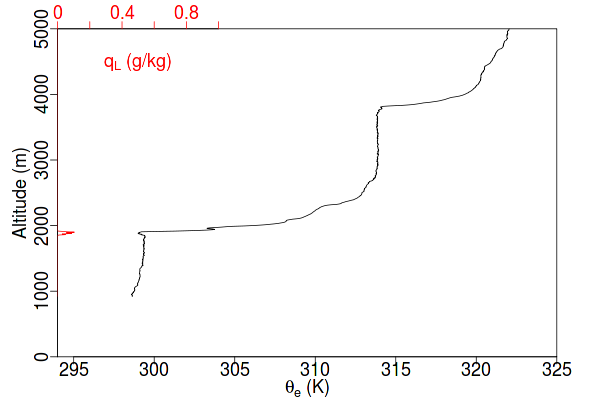 P1
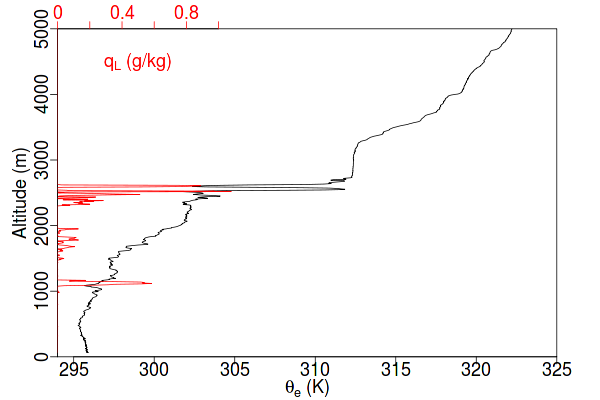 P4
Aerosol conc. within the BL ~ 200-700 cm-3
Aerosol layer above the BL < 200 cm-3
Aerosol in Run 6 just below cloud
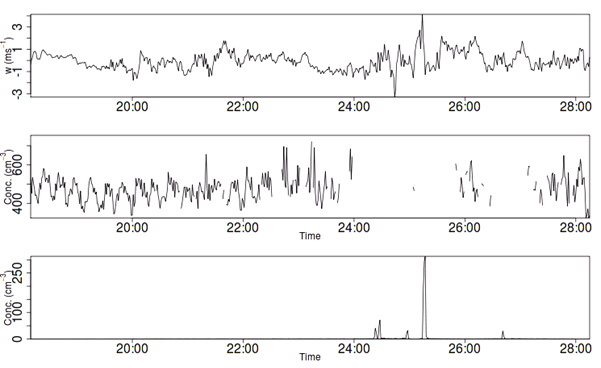 W
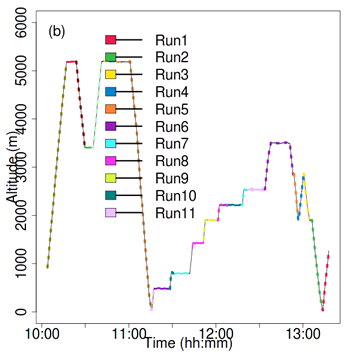 PCASP
CDP
Run 6
Mean concentration in Run 6 ~ 480 cm-3
Repeated patterns in PCASP concentration
Wavelet analysis: the period of the patterns ~ 16 s
No correlation between PCASP and w’,w’t’, TKE
CDP concentration (cm-3)
Cloud Penetrations
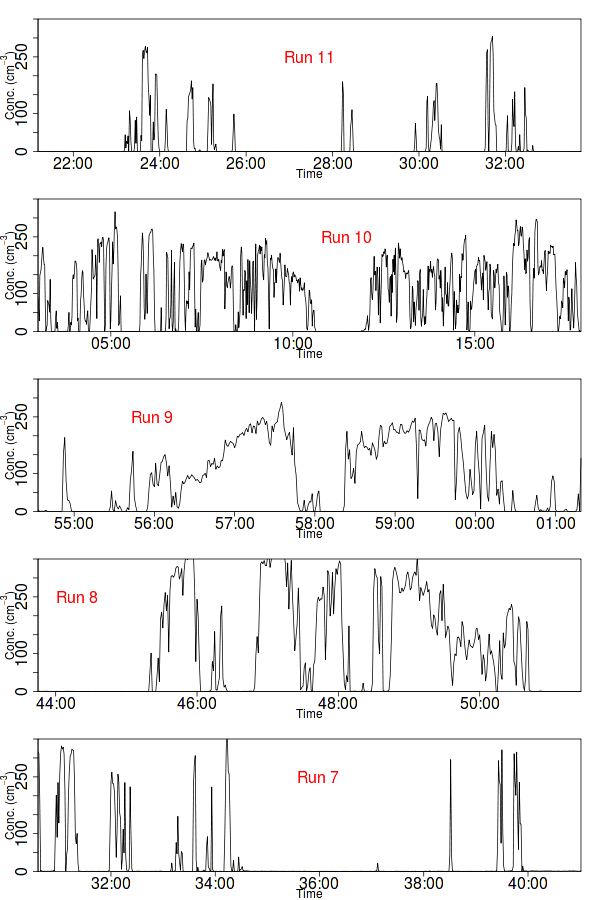 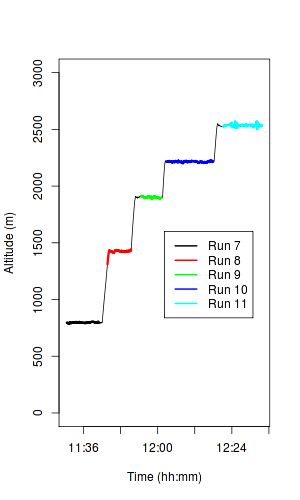 Convection in Run 11
Sc in Runs 8 – 10
In-cloud w Distribution
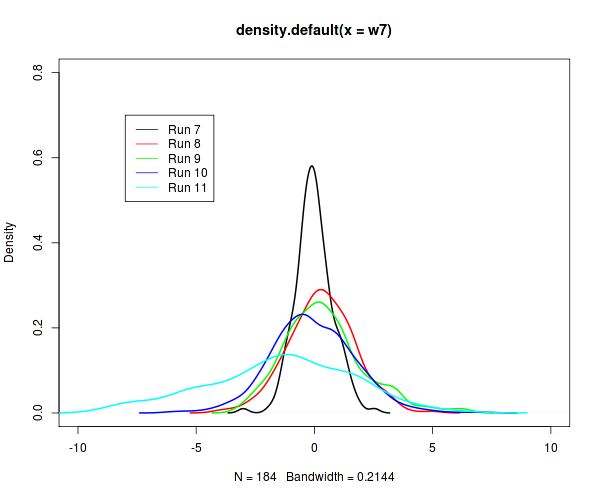 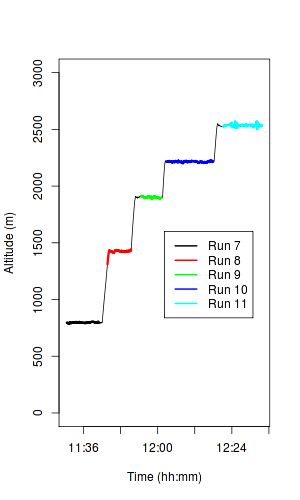 Longer tails at higher level: strong w at higher levels
Fat tails at lower ends: more downdraught
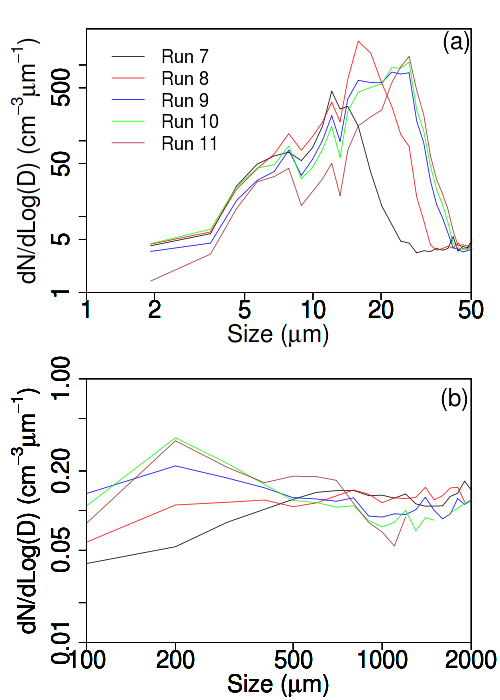 Size Dis. FunctionsPeaks shift towards large values with increasing height, i.e., Run 7 => Run 11Growth through collision-coalescence.
CDP
2DS
Concentration of 200 µm-sized drizzle drops increases with height, but Concentration of 1000 µm-sized raindrops decreases with height. 
More drizzle drops at higher levels.
More raindrops at lower levels.
CIP
CDP Drop Number Flux (w-wterminal)*N(bin)
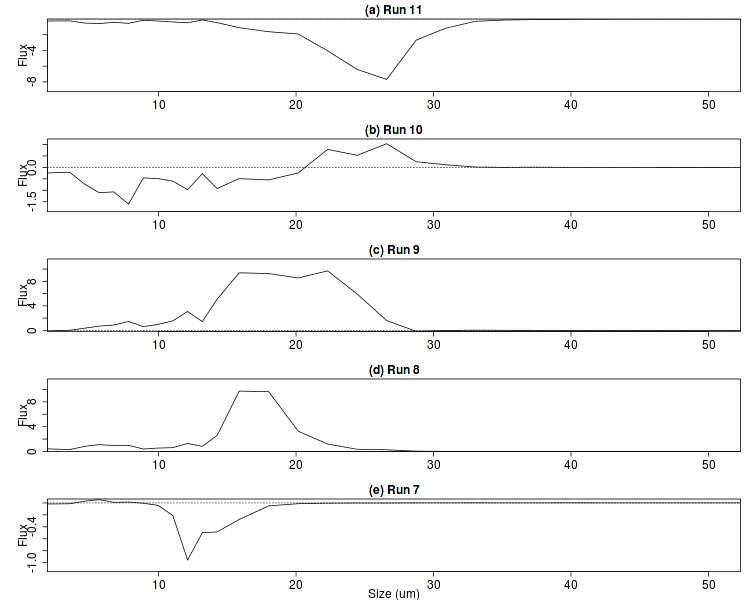 Upward transport of large drops
CIP Drop Number Flux (w-wterminal)*N(bin)
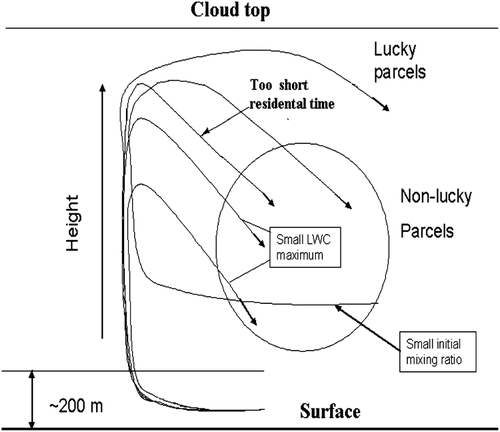 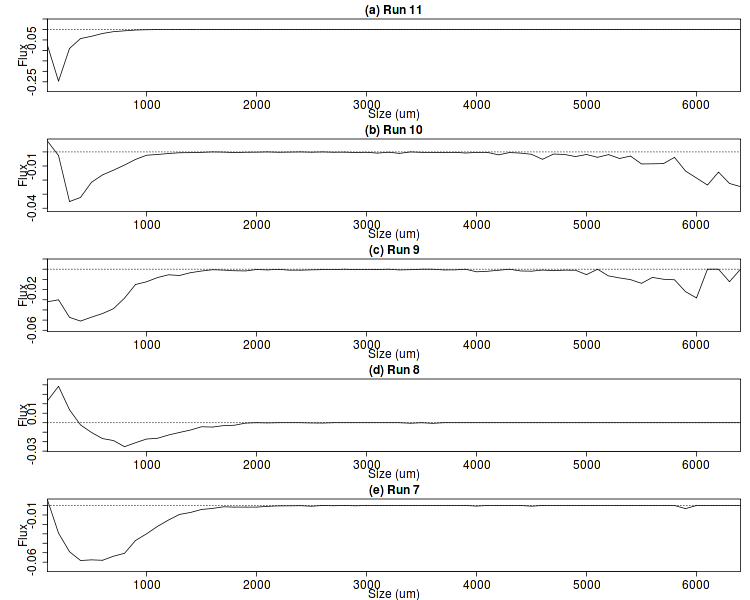 Magaritz and Pinsky, 2009
Profile run 11
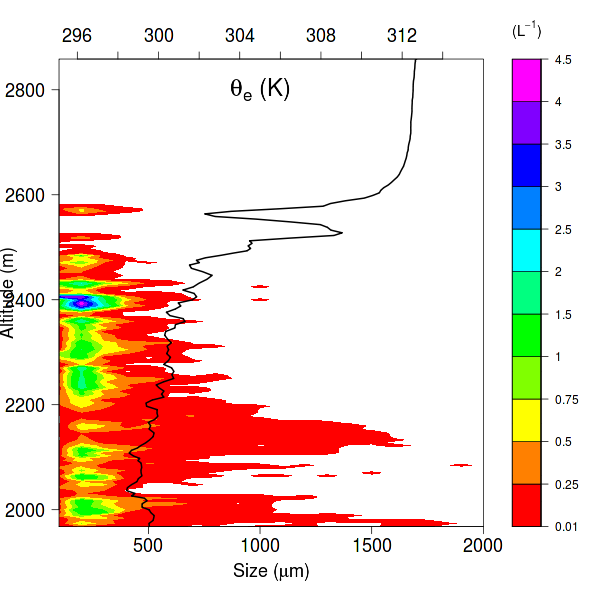 Profiles
Profile run
SLR
SLR
Altitude
SLR
SLR
Time
Slopes of profile runs (Height/Distance): 3.2 – 4.1 %Gentle slantwise ascending
Similar CDP size distribution functions in P11, P12, and P13 (upper part of the clouds)
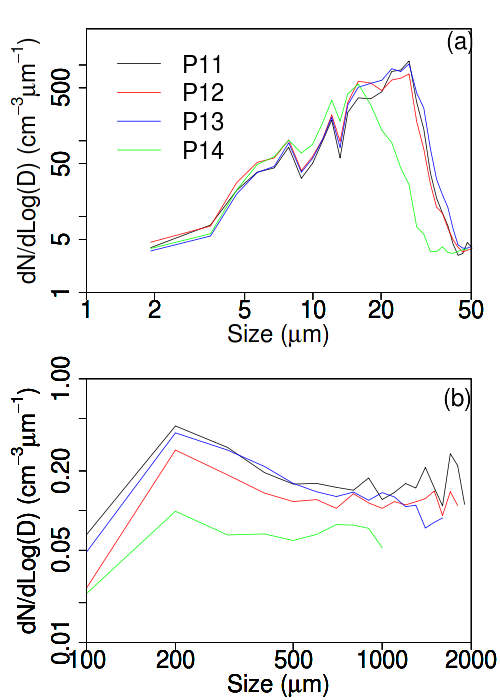 CDP
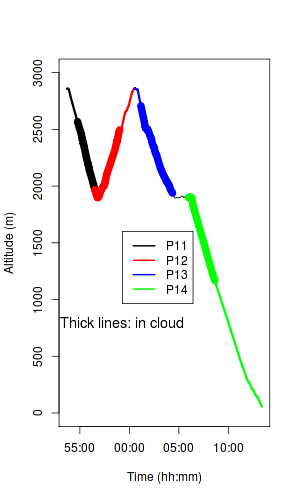 CIP
Summary
Two aerosol layers
Below ~2000 m: 200 – 700 cm-3
~2500 – 4000 m, < 200 cm-3
Five cloud penetrations
Sc and shallow convection
Warm rain process
Upward transport of drizzle drops, and downward of raindrops
Vertical velocities
Very strong for such shallow clouds, close to 10 ms-1
Plan for Simulations
Use the Met Office’s MONC model
Can the model capture the general feature of the clouds, such as the stratocumulus and the cellular convection?
Investigate 
the structure and evolution of the clouds
Aerosol impact on the clouds
The role of aerosol above the BL through entrainment to act as CCN or the effect of radiation
Supplementary slides
Cloud Types in Run 11
circulation
In broad downdraught
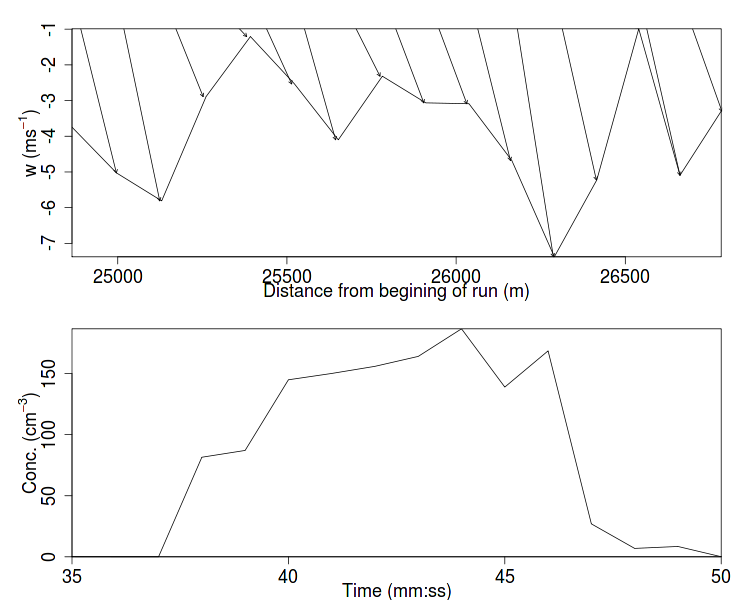 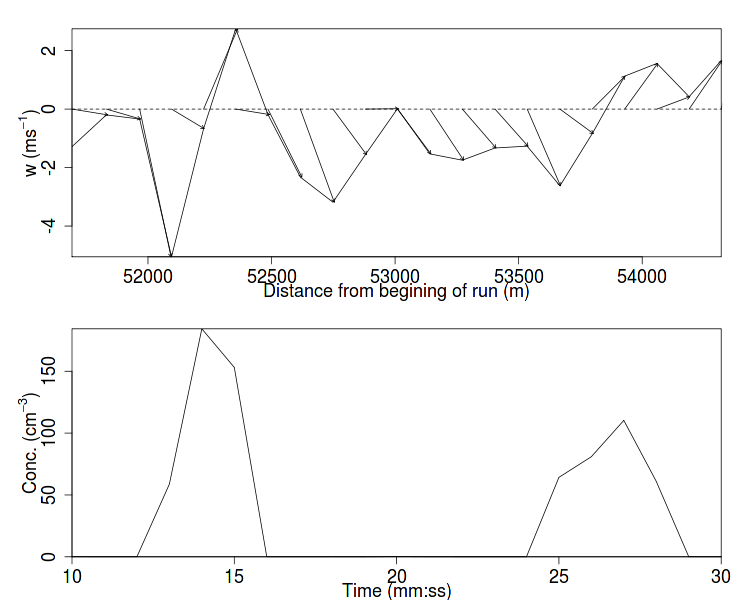 In broad updraught
Dip by downdraught
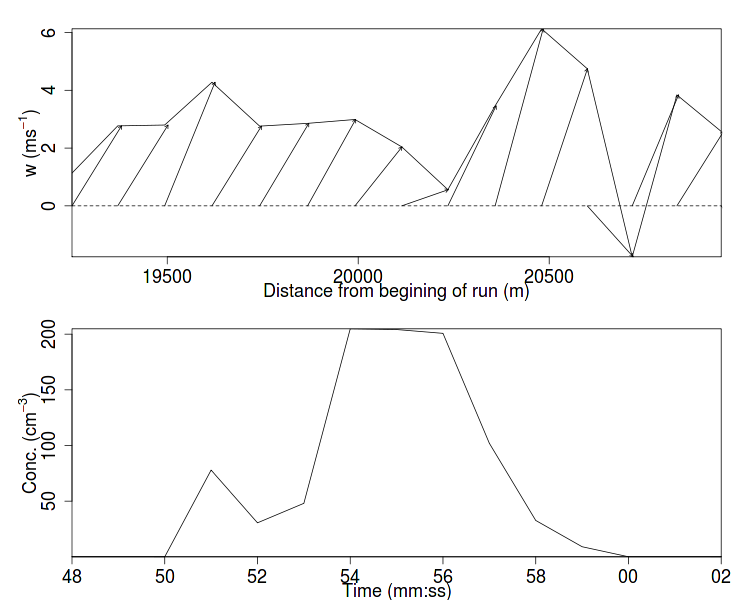 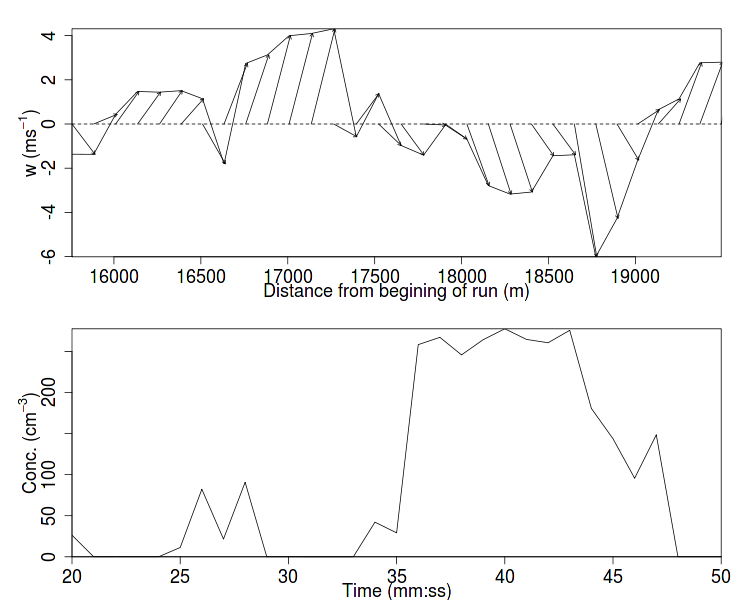 Wavelet Analysis of PCASP in Run 6
Repeated patterns
Period of ~ 16 sec
Other variables do not have such periodicity
w’ (next slide)
w’w’
w’t’
sqrt(u’u’+v’v’+w’w’)
Might be caused by gravity waves
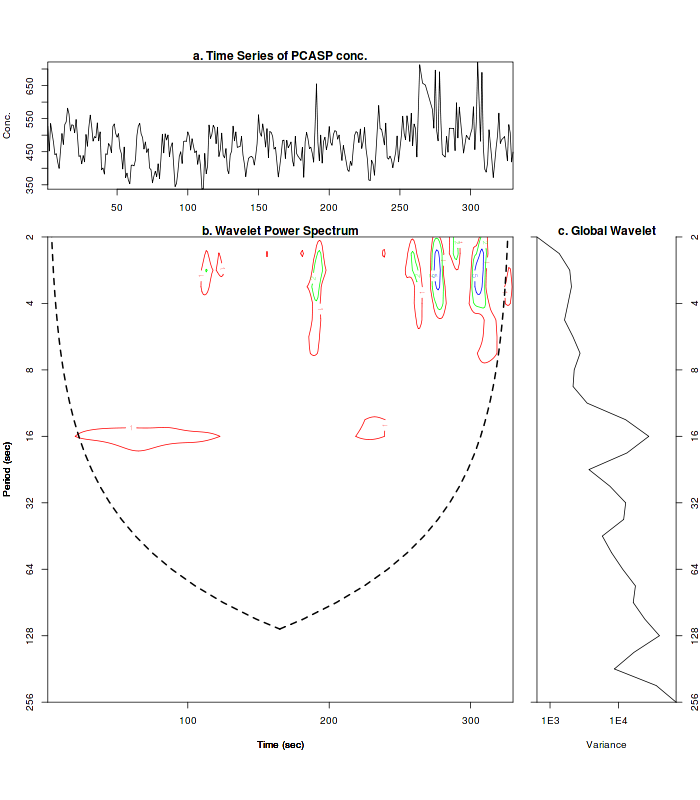 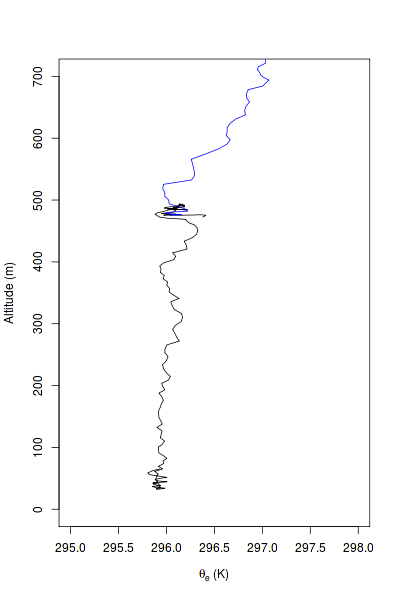 P6 After Run 6
P5 before Run 6
Wavelet Analysis of Vertical Velocity
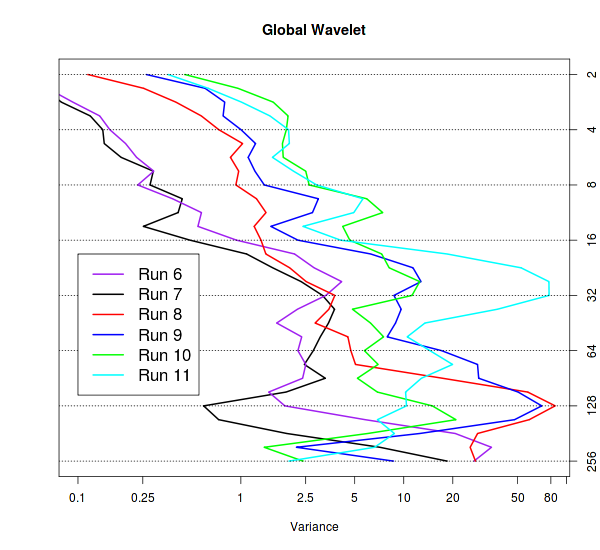 CDP drop size distribution in updraught (solid) and downdraught (dashed)
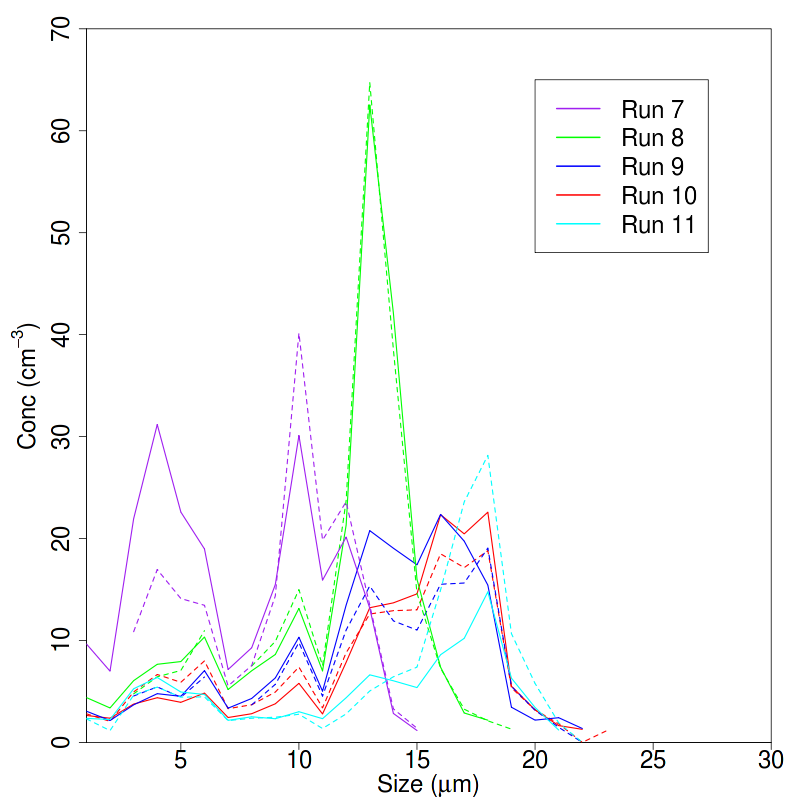 Both upward and downward exist

More upward flux of large drops in Runs 9-10
Correlation between w and CDP concentration
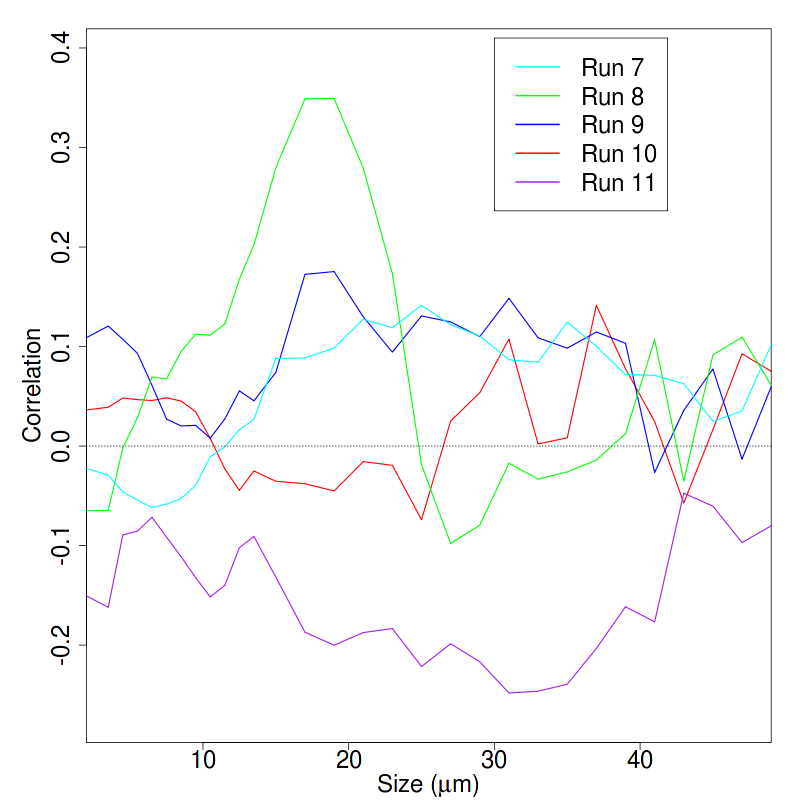 Correlations are not great except between 10 – 20 µm in Run 8